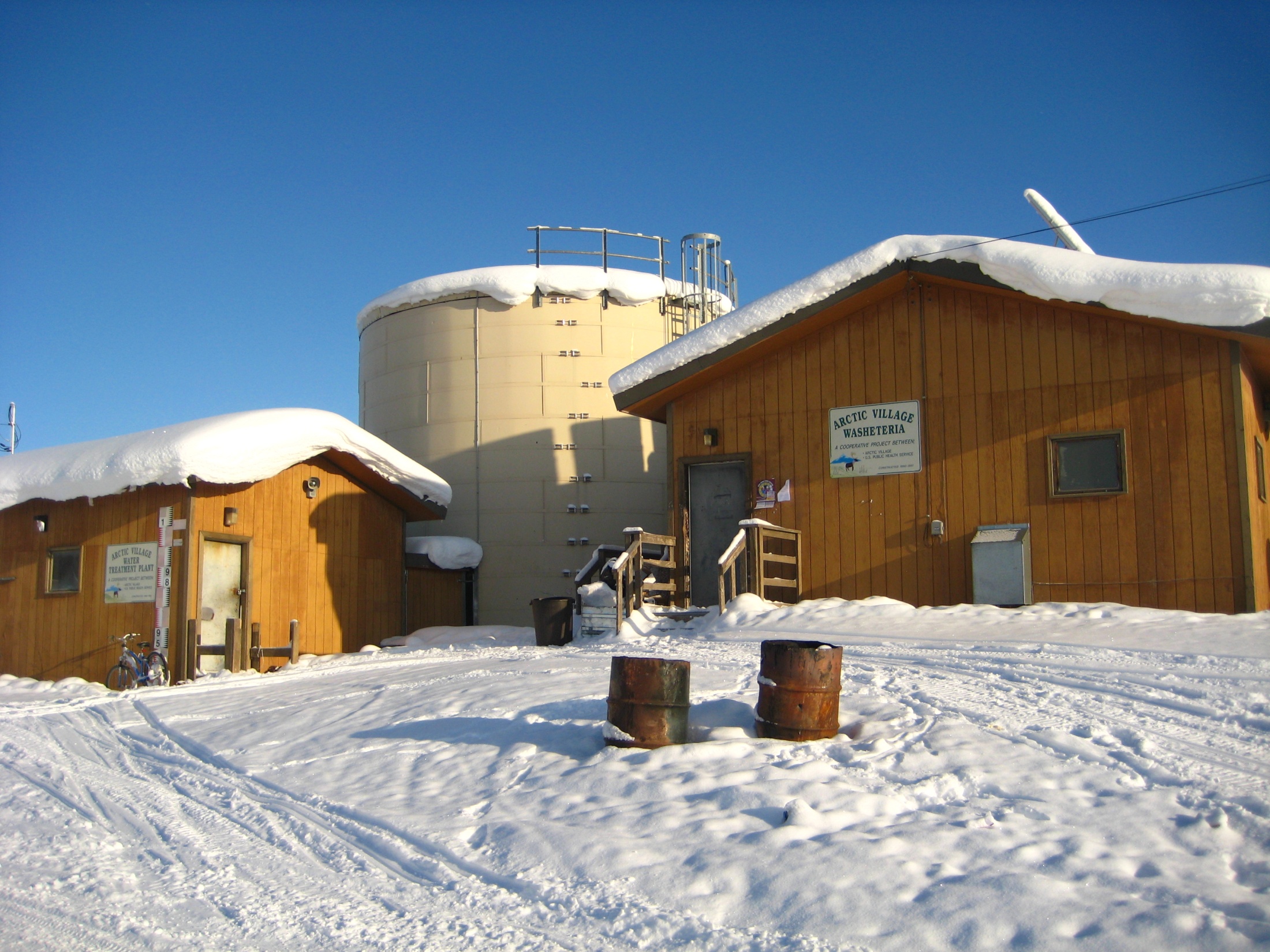 Alaska Village Washeteriasin 2014 and Beyond
Bill Griffith
Alaska Department of  Environmental Conservation
Total population of villages with no service or haul system service to homes: 8,934 people 
(about 2,500 homes)
Funding need for washeterias 
over the next ten years

20 washeterias 
in fair or poor condition
X
$6 million replacement cost per facility (assume combined water treatment plant & washeteria)
=
$120 million

Serving 1,400 homes, 
unit cost is around 
$85,700 per home